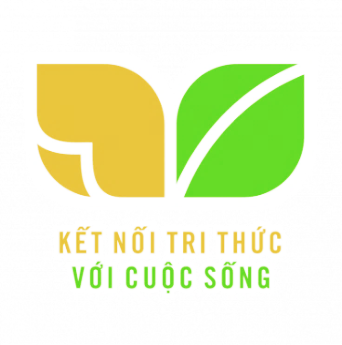 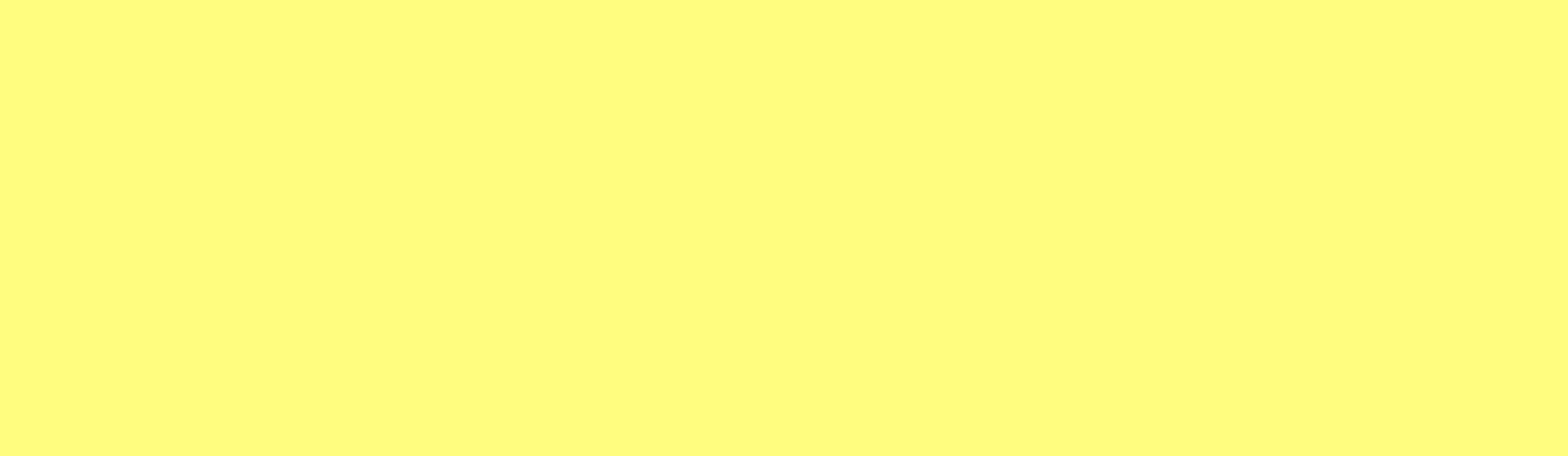 2
TIẾNG VIỆT
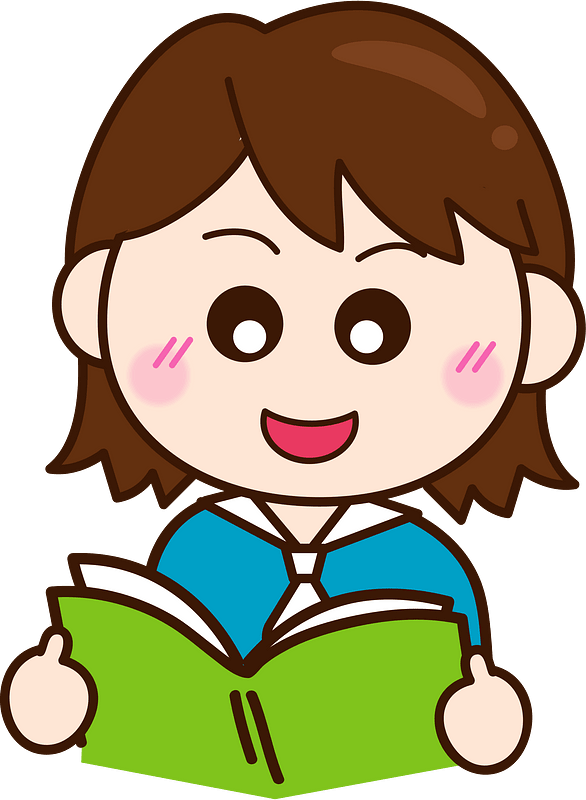 [Speaker Notes: Tác giả bộ ppt Toán + TV2: Phan Thị Linh – Đà Nẵng
Sđt lh: 0916.604.268
+ Zalo: 0916.604.268
+ Facebook cá nhân: https://www.facebook.com/nhilinh.phan/
+ Nhóm chia sẻ tài liệu: https://www.facebook.com/groups/443096903751589
Hãy liên hệ chính chủ sản phẩm để được hỗ trợ và đồng hành trong suốt năm học nhé!]
KHỞI ĐỘNG
AI NHANH TAY?
[Speaker Notes: Nếu dài quá, GV cho xem 1 nửa rồi hẹn HS cuối tiết học hoặc tiết học sau cho HS xem tiếp ạ]
TÌM CÁC TỪ NGỮ VIẾT CHƯA ĐÚNG CHÍNH TẢ.
câu lện
bao la
ánh lắng
câu lệnh
bao na
ánh nắng
Nghe – viết:Thư gửi bố ngoài đảo
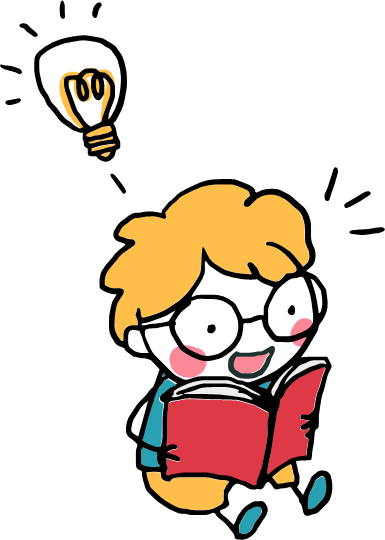 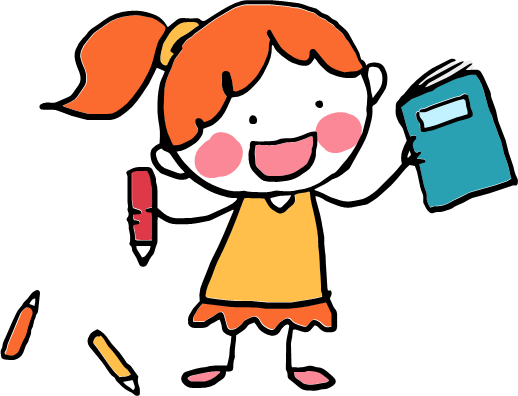 S/97
[Speaker Notes: Tác giả bộ ppt Toán + TV2: Phan Thị Linh – Đà Nẵng
Sđt lh: 0916.604.268
+ Zalo: 0916.604.268
+ Facebook cá nhân: https://www.facebook.com/nhilinh.phan/
+ Nhóm chia sẻ tài liệu: https://www.facebook.com/groups/443096903751589
Hãy liên hệ chính chủ sản phẩm để được hỗ trợ và đồng hành trong suốt năm học nhé!]
Nghe – viết: Thư gửi bố ngoài đảo (từ đầu đến cũng nghe).
Thư gửi bố ngoài đảo
Bây giờ sắp Tết rồi
Con viết thư gửi bố (…)
Tết con muốn gửi bố
Cái bánh chưng cho vui
Nhưng bánh thì to quá
Mà hòm thư nhỏ thôi.
Gửi hoa lại sợ héo
Đường ra đảo xa xôi
Con viết thư gửi vậy
Hẳn bố bằng lòng thôi.
Ngoài ấy chắc nhiều gió
Đảo không có gì che
Ngoài ấy chắc nhiều sóng
Bố lúc nào cũng nghe.
1
Thư gửi bố ngoài đảo
Bây giờ sắp Tết rồi
Con viết thư gửi bố (…)
Tết con muốn gửi bố
Cái bánh chưng cho vui
Nhưng bánh thì to quá
Mà hòm thư nhỏ thôi.
Gửi hoa lại sợ héo
Đường ra đảo xa xôi
Con viết thư gửi vậy
Hẳn bố bằng lòng thôi.
Bây giờ sắp Tết rồi
Con viết thư gửi bố (…)
Tết con muốn gửi bố
Cái bánh chưng cho vui
Nhưng bánh thì to quá
Mà hòm thư nhỏ thôi.
Gửi hoa lại sợ héo
Đường ra đảo xa xôi
Con viết thư gửi vậy
Hẳn bố bằng lòng thôi.
Ngoài ấy chắc nhiều gió
Đảo không có gì che
Ngoài ấy chắc nhiều sóng
Bố lúc nào cũng nghe.
(Xuân Quỳnh)
Ngoài ấy chắc nhiều gió
Đảo không có gì che
Ngoài ấy chắc nhiều sóng
Bố lúc nào cũng nghe.
(Xuân Quỳnh)
[Speaker Notes: GV tự nêu câu hỏi khai thác nhé]
Thư gửi bố ngoài đảo
Bây giờ sắp Tết rồi
Con viết thư gửi bố (…)
Tết con muốn gửi bố
Cái bánh chưng cho vui
Nhưng bánh thì to quá
Mà hòm thư nhỏ thôi.
Gửi hoa lại sợ héo
Đường ra đảo xa xôi
Con viết thư gửi vậy
Hẳn bố bằng lòng thôi.
Ngoài ấy chắc nhiều gió
Đảo không có gì che
Ngoài ấy chắc nhiều sóng
Bố lúc nào cũng nghe.
(Xuân Quỳnh)
[Speaker Notes: Có khá nhiều từ khó, viết dễ nhầm lẫn. Thầy cô linh động ạ]
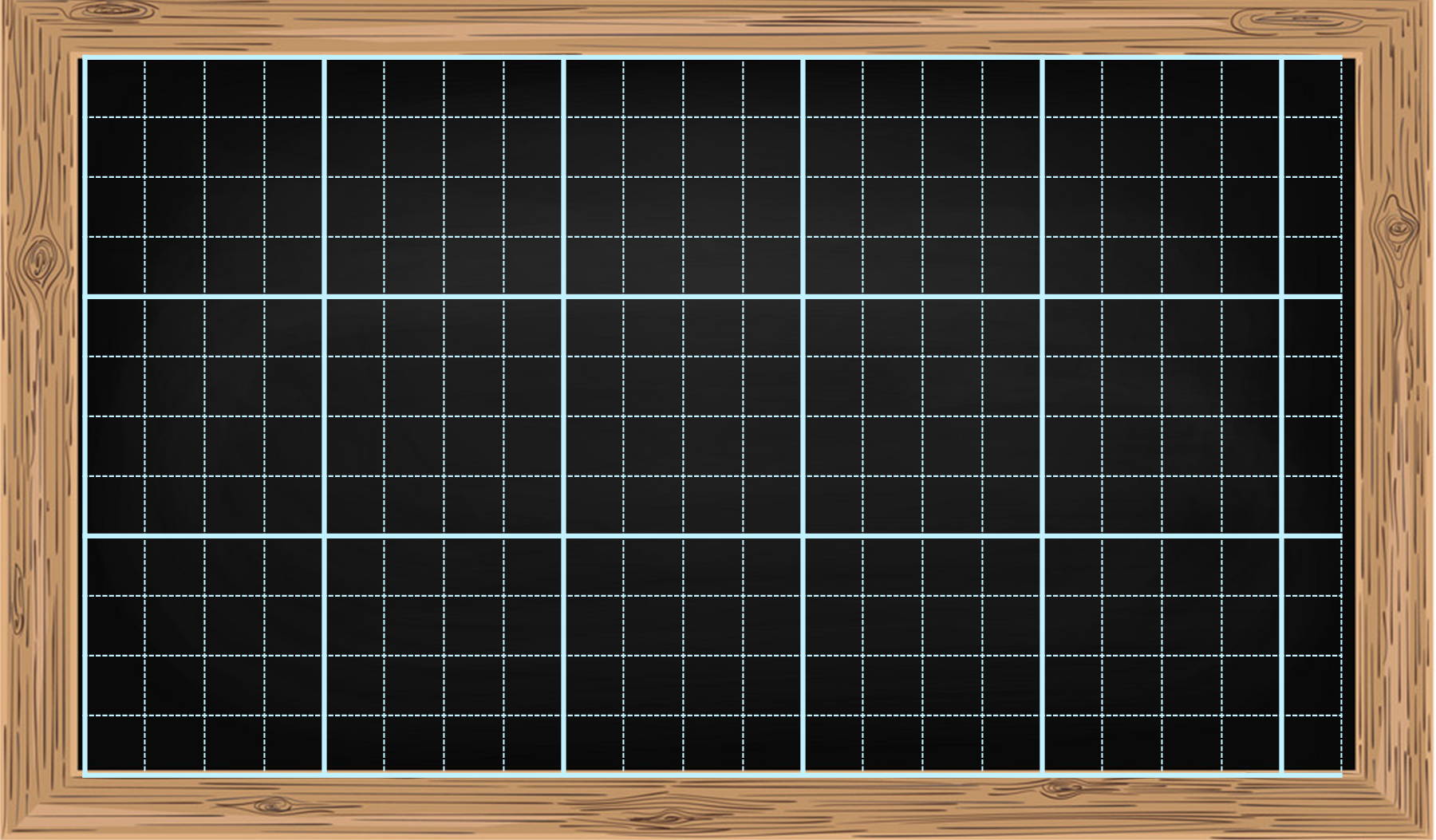 báζ εưng
xa xċ
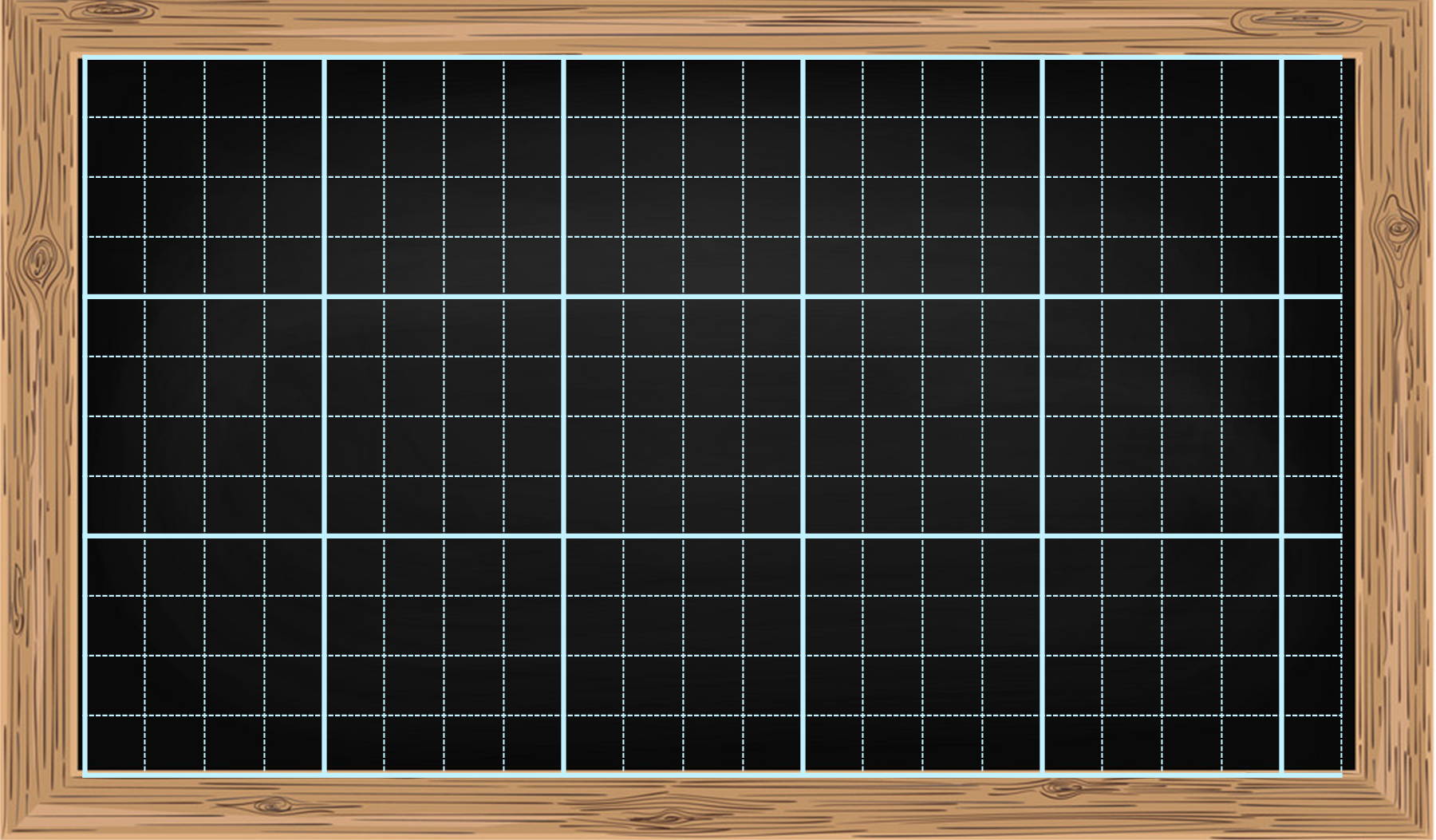 Έ;
sŗg
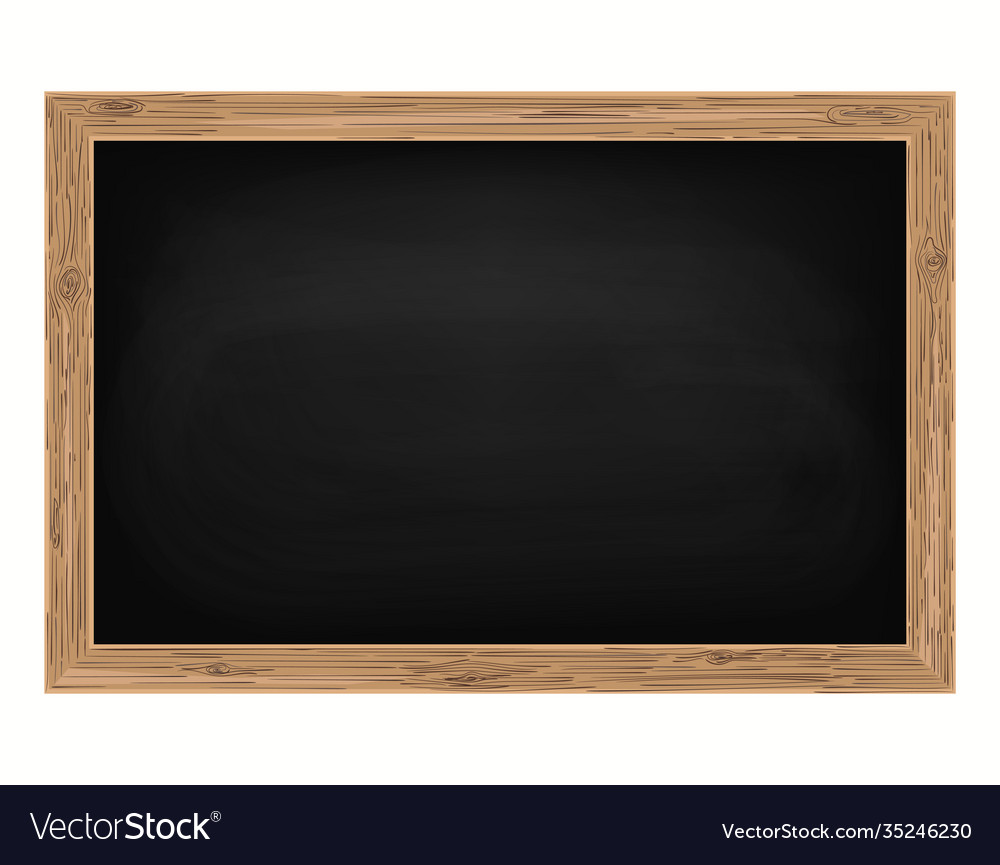 Thứ … wgày … Ǉháng … wăm 2022
TΗĞng VΗİt
NΉ; - νμĞt:
Thư gửi bố wgʄi đảo
Bây giờ sắp Tết ǟē
CΪ νμĞt κư gửi bố (…)
Tết cΪ juū gửi bố
Cái báζ εưng εo νίi
Nǖưng báζ κì Ǉo Ǖίá
Mà hī κư ηỏ κċ.
Gửi hΞ lại sợ Ǘ≈o
ĐưŊg ǟa đảo xa xċ
CΪ νμĞt κư gửi vậy
Hẳn bố bằng lŜg κċ.
[Speaker Notes: GVHD HS trình bày cân đối, đừng nên quá máy móc việc bắt HS phải lùi mấy ô mấy ô. Điểu này sẽ tạo nên sự cứng nhắc cho HS trong cuộc sống.]
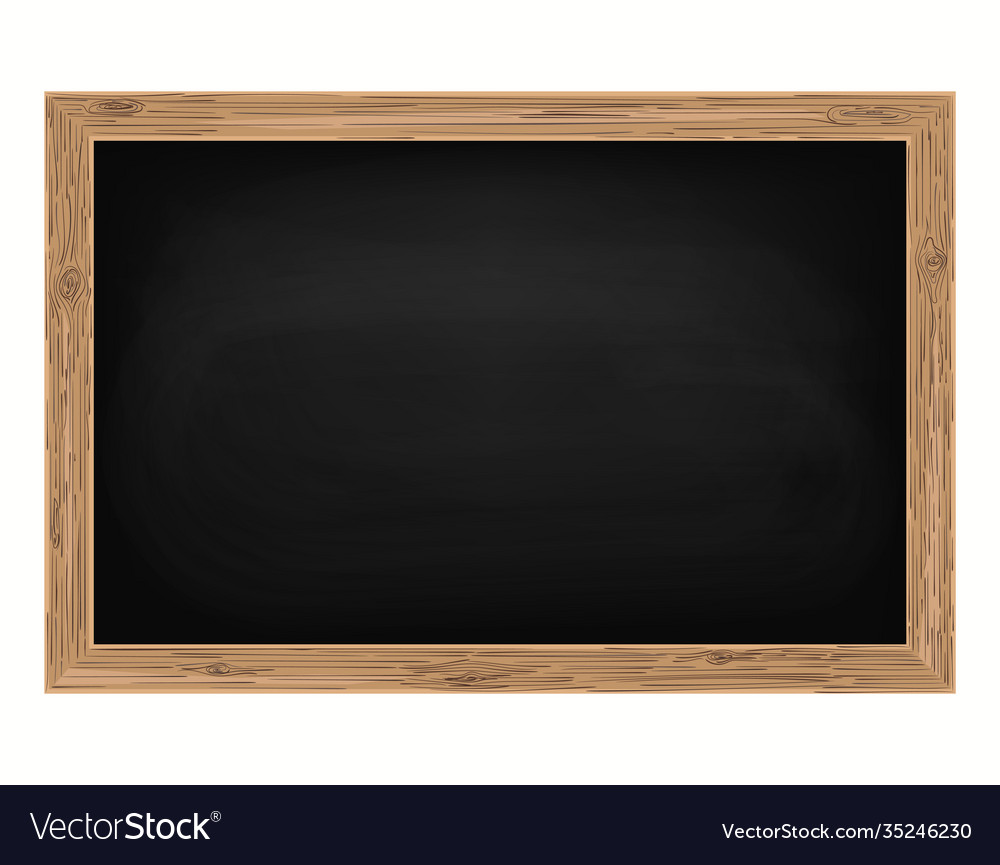 Ngʄi ấy εắc ηΗϛu gió
Đảo δŪg có gì Έ;
Ng♦i ấy εắc ηΗϛu sŗg
Bố lúc wào cũng wΉ; . 
(Xuân Quỳζ)
[Speaker Notes: GVHD HS trình bày cân đối, đừng nên quá máy móc việc bắt HS phải lùi mấy ô mấy ô. Điểu này sẽ tạo nên sự cứng nhắc cho HS trong cuộc sống.]
Chọn tiếng phù hợp thay cho ô vuông.
2
(dang/giang): 	   tay, giỏi 	  , dở      .
(dành/giành): dỗ     , tranh     , để     .
[Speaker Notes: Tác giả bộ ppt Toán + TV2: Phan Thị Linh – Đà Nẵng
Sđt lh: 0916.604.268
+ Zalo: 0916.604.268
+ Facebook cá nhân: https://www.facebook.com/nhilinh.phan/
+ Nhóm chia sẻ tài liệu: https://www.facebook.com/groups/443096903751589
Hãy liên hệ chính chủ sản phẩm để được hỗ trợ và đồng hành trong suốt năm học nhé!]
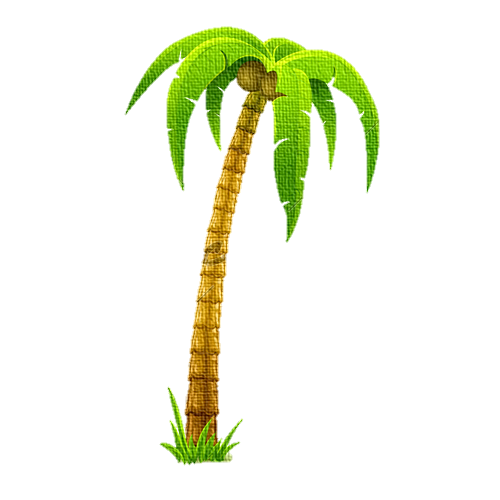 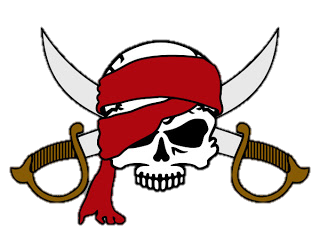 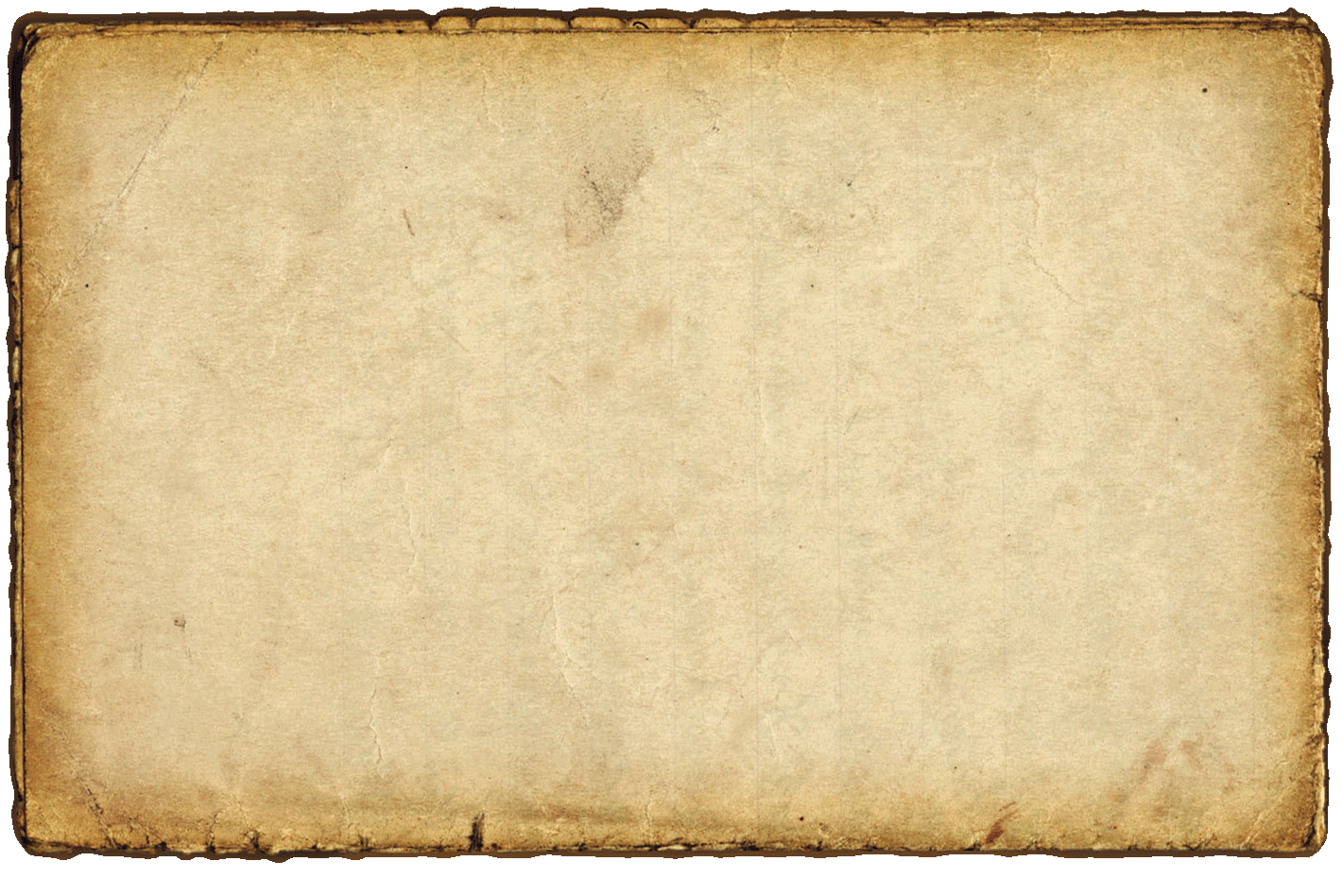 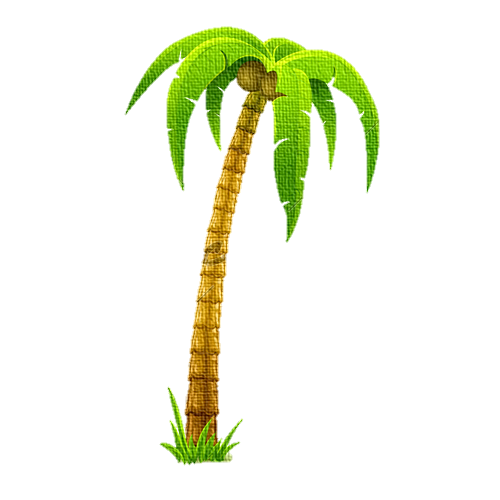 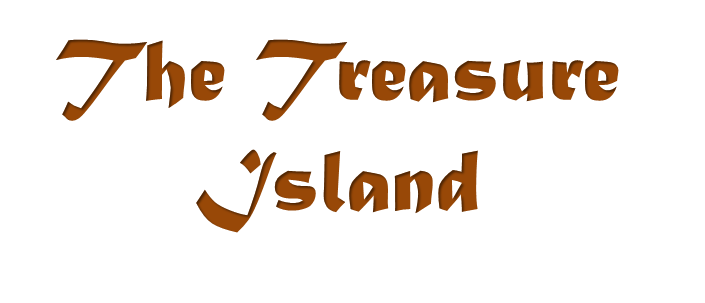 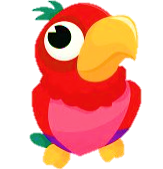 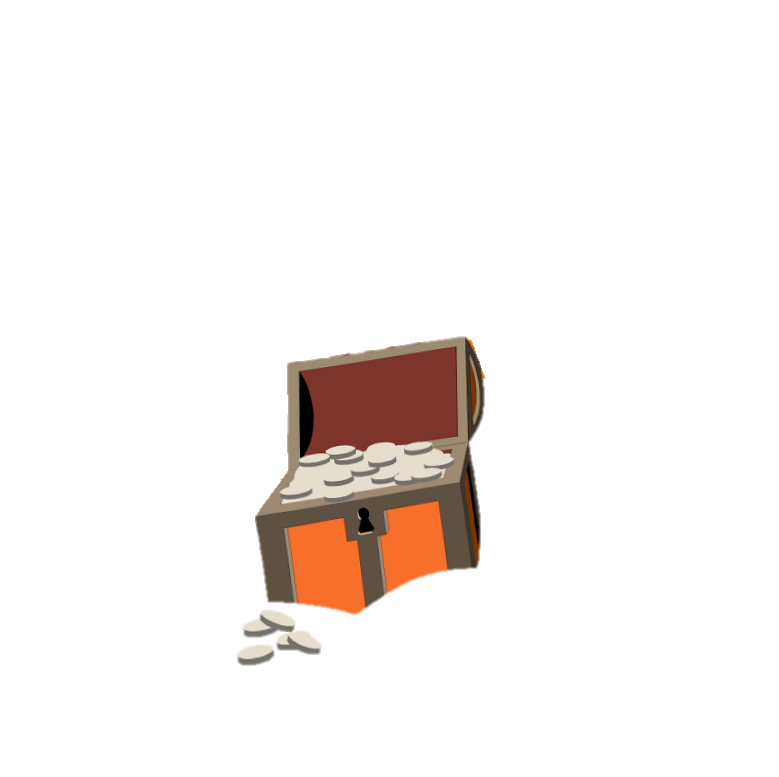 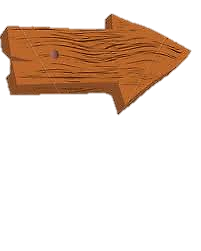 PLAY
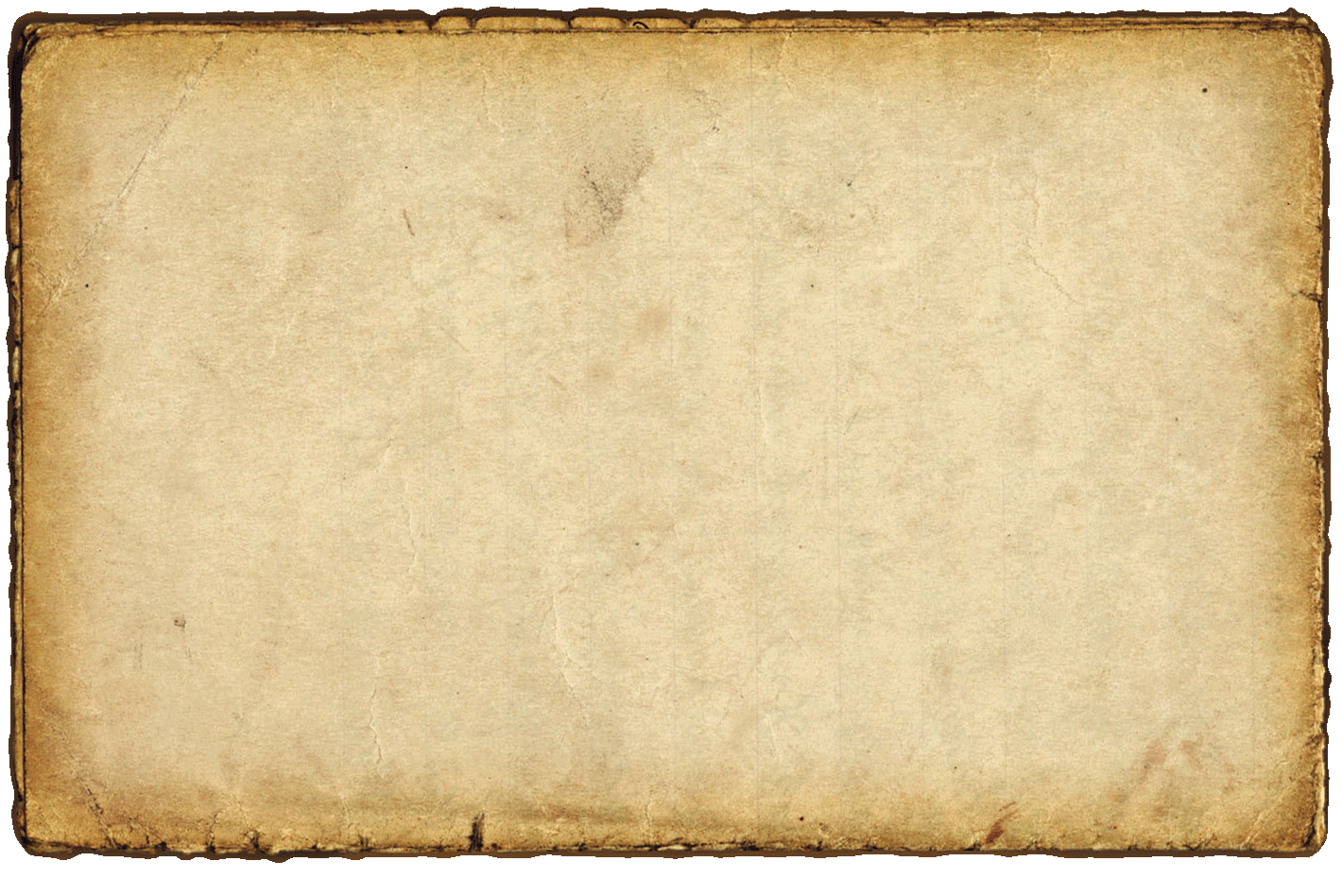 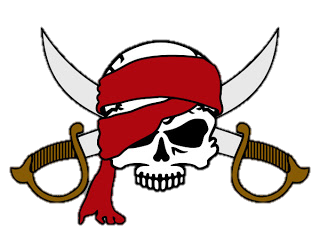 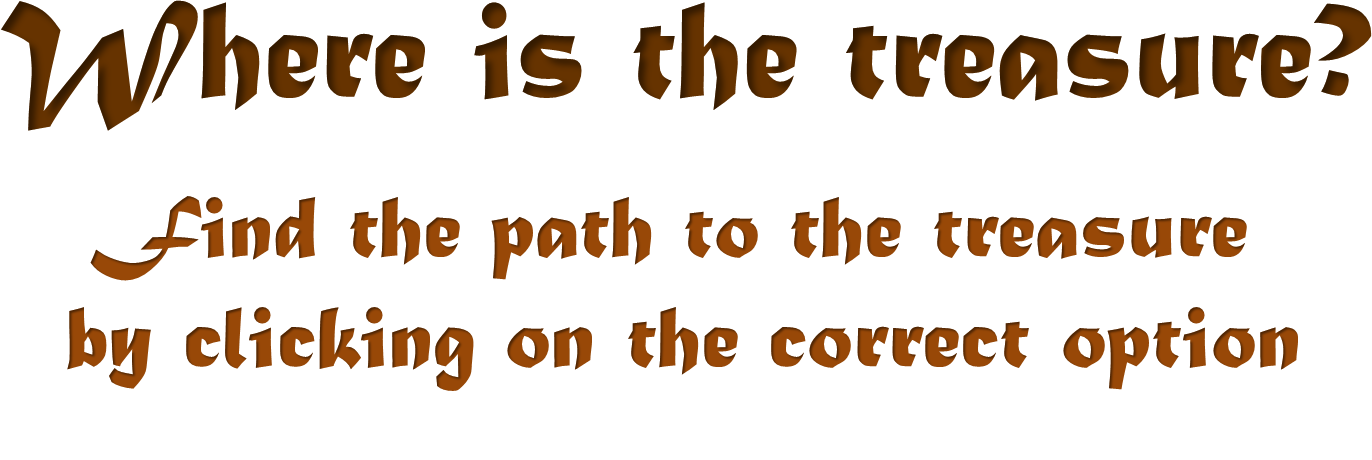 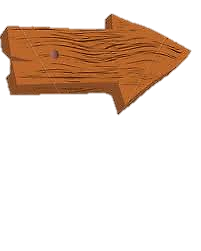 PLAY
[Speaker Notes: Kho báu ở đâu?]
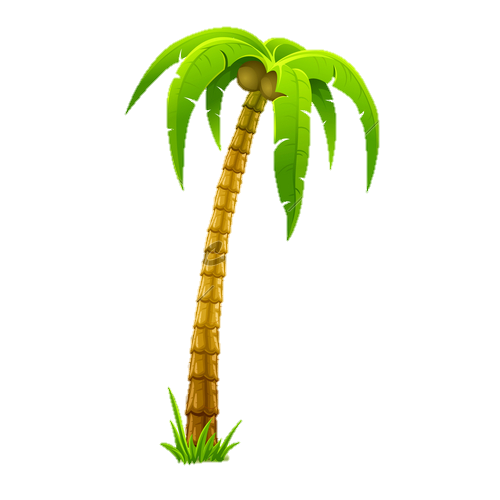 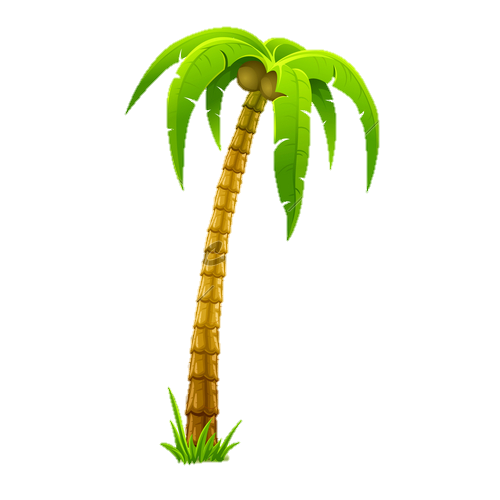 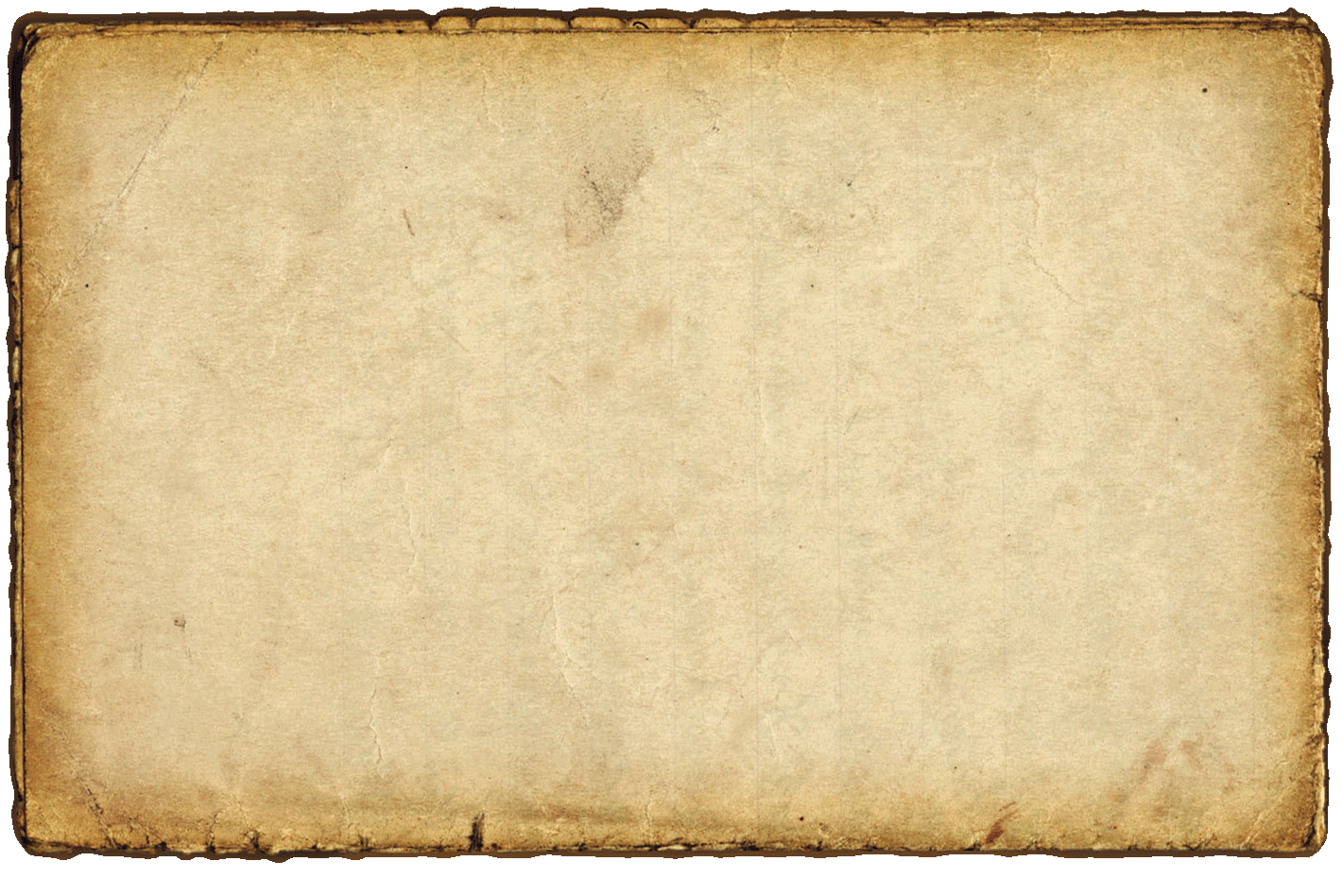 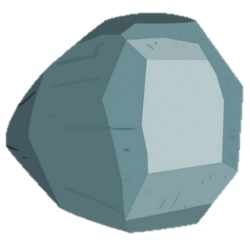 giang
dang
B
A
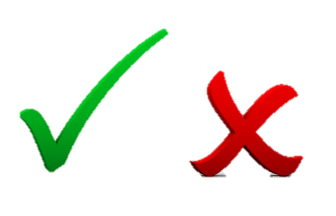 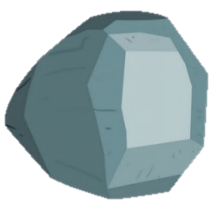 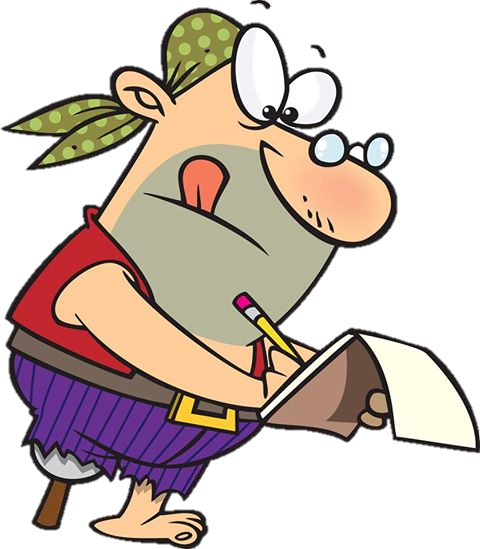 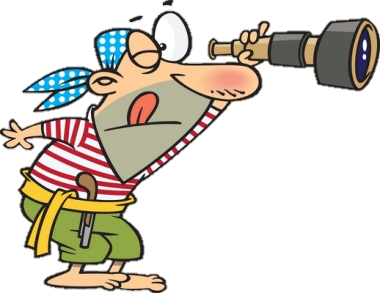 dang hay giang?

       tay
dang tay
[Speaker Notes: Click vào A hoặc B để chọn đáp án
Nếu chọn đúng thì sẽ tìm được con đường tới kho báu]
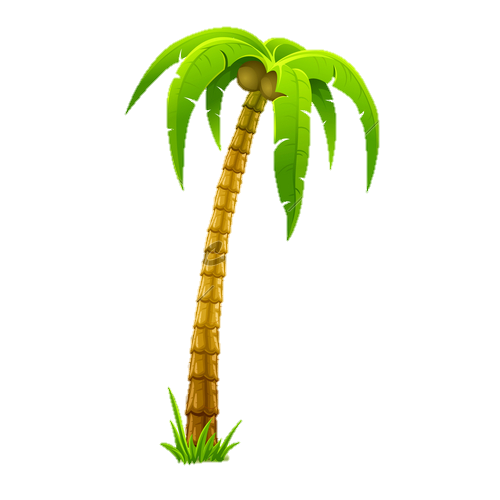 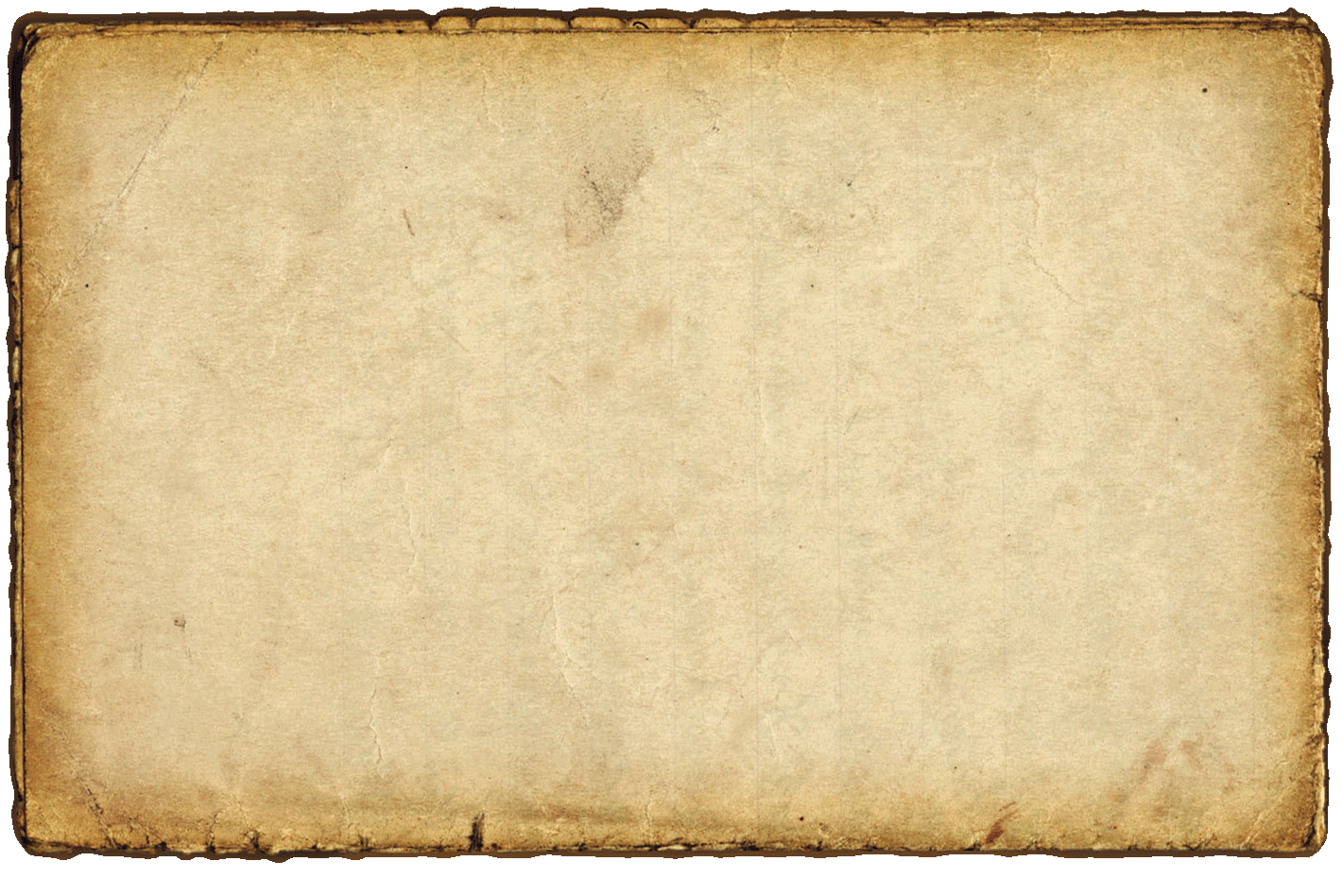 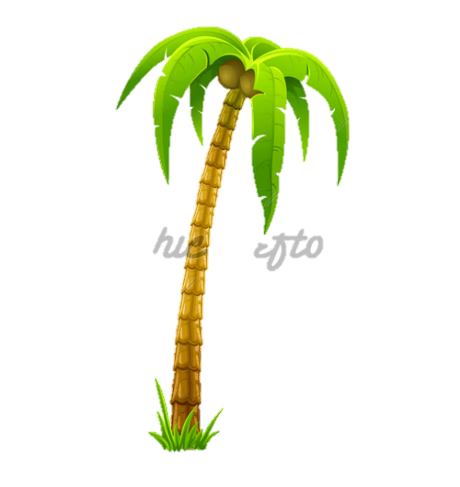 dang
giang
A
B
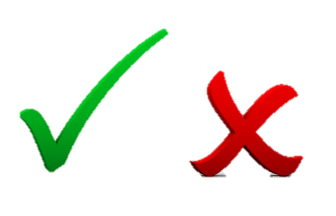 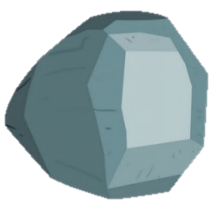 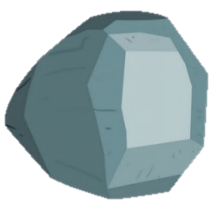 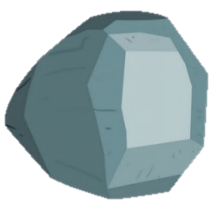 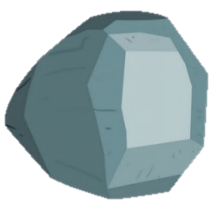 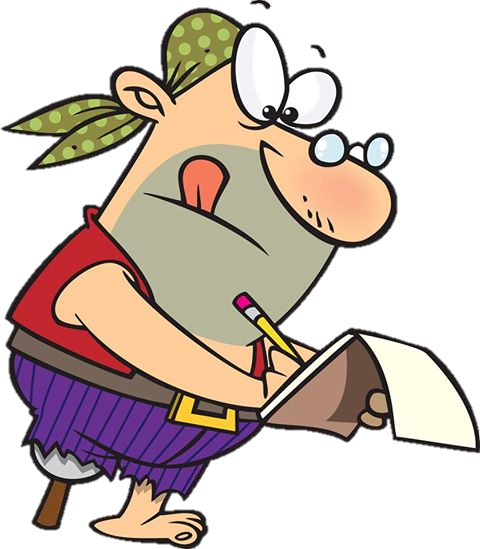 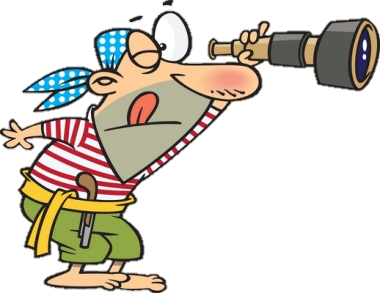 dang hay giang?

     giỏi
giỏi giang
[Speaker Notes: Click vào A hoặc B để chọn đáp án
Nếu chọn đúng thì sẽ tìm được con đường tới kho báu]
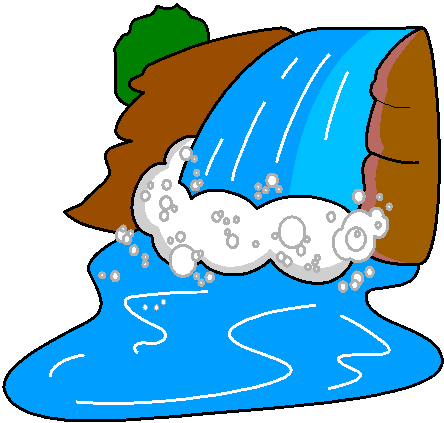 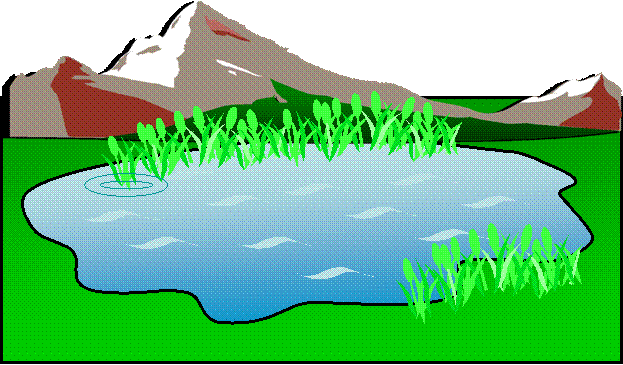 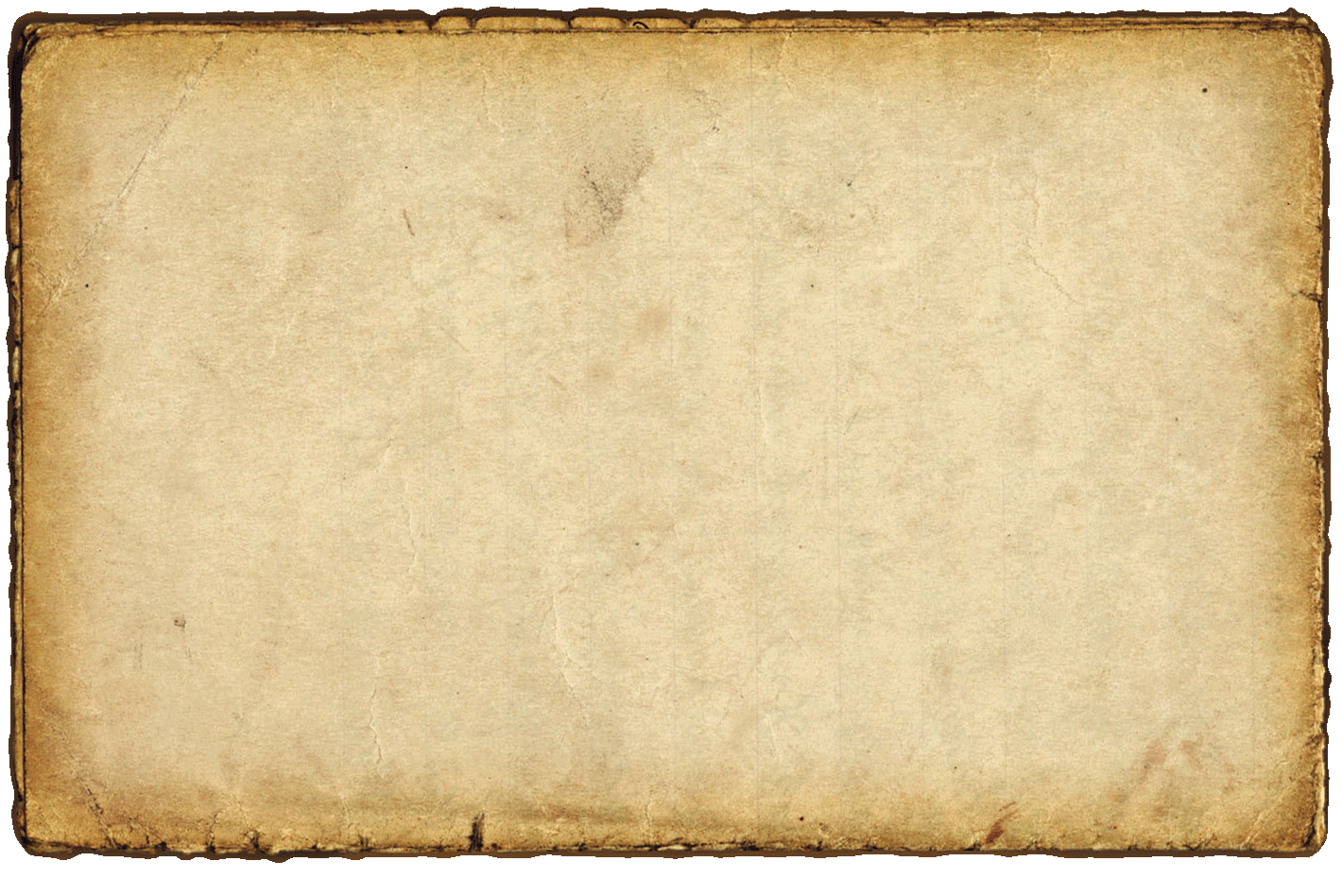 dang
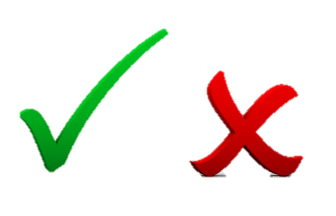 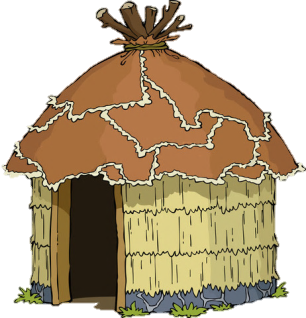 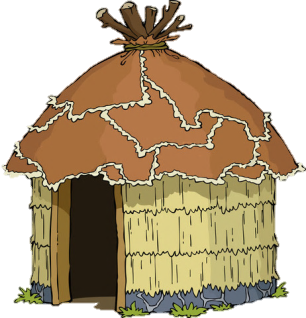 B
giang
A
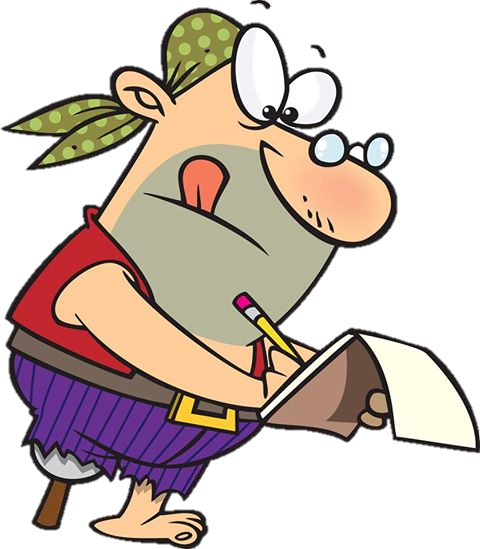 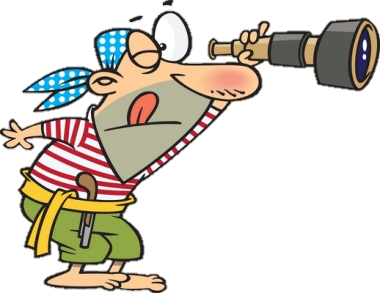 dang hay giang?

     dở
dở dang
[Speaker Notes: Click vào A hoặc B để chọn đáp án
Nếu chọn đúng thì sẽ tìm được con đường tới kho báu]
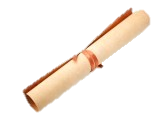 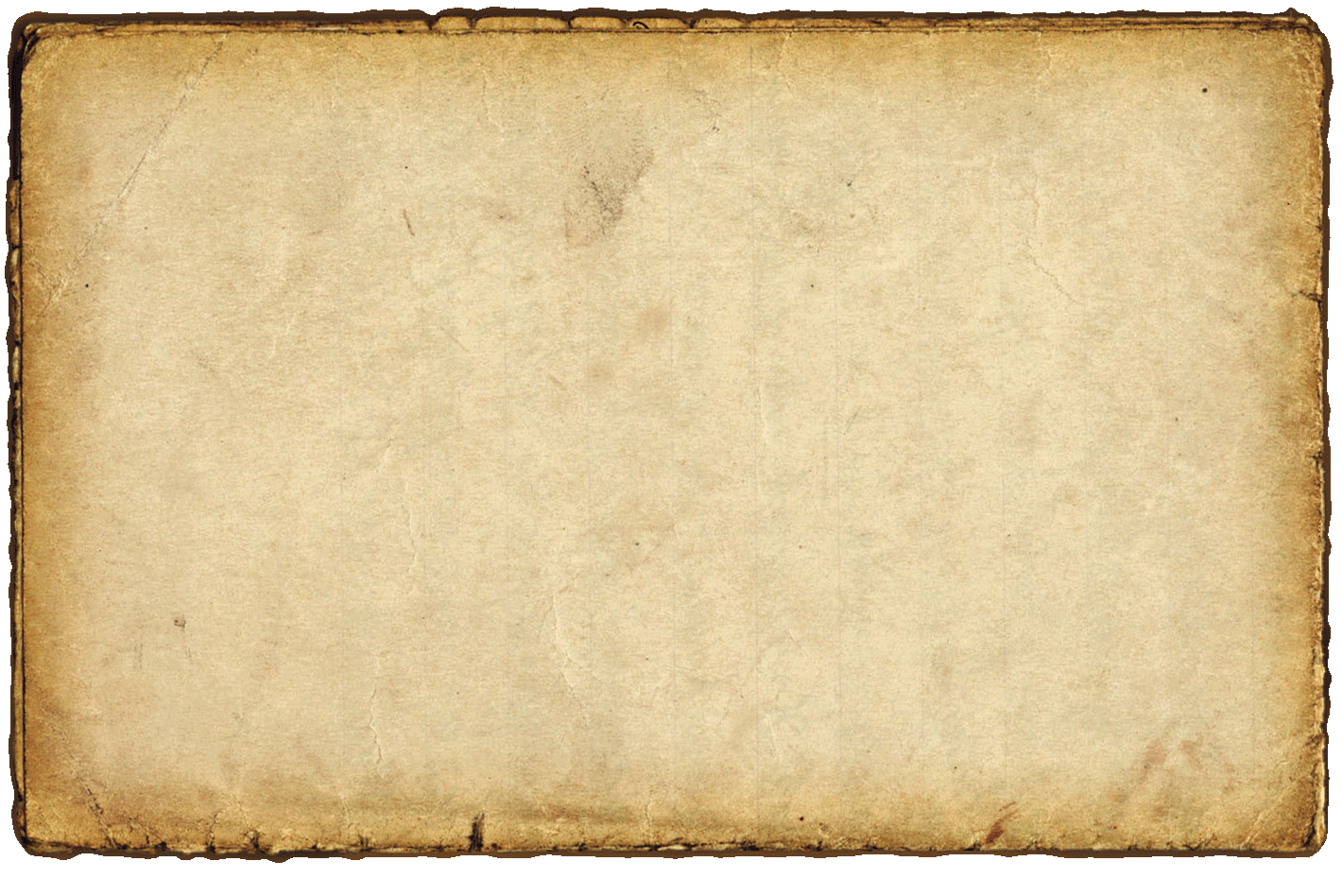 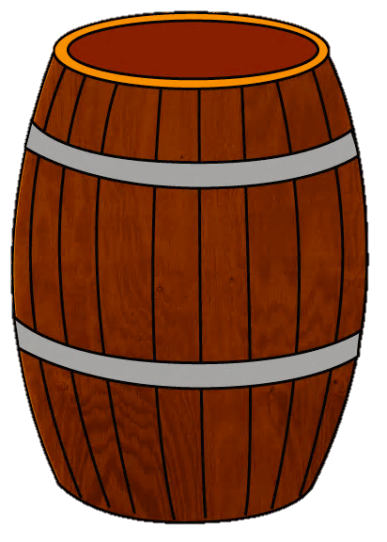 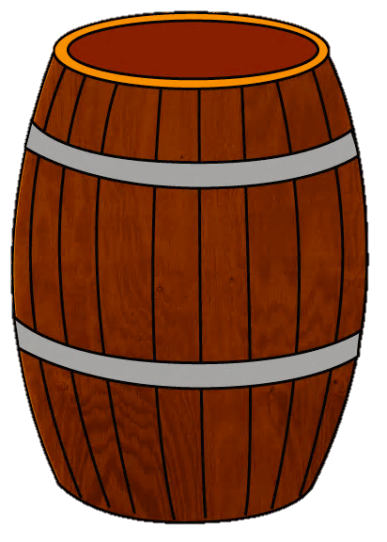 giành
dành
A
B
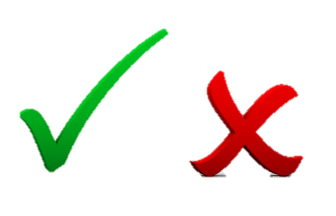 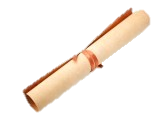 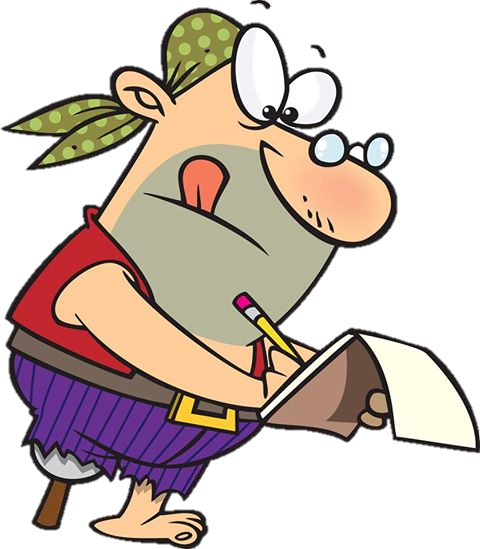 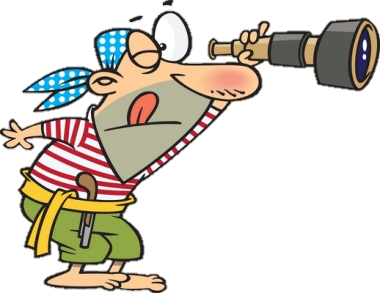 dành hay giành?

     dỗ
dỗ dành
[Speaker Notes: Click vào A hoặc B để chọn đáp án
Nếu chọn đúng thì sẽ tìm được con đường tới kho báu]
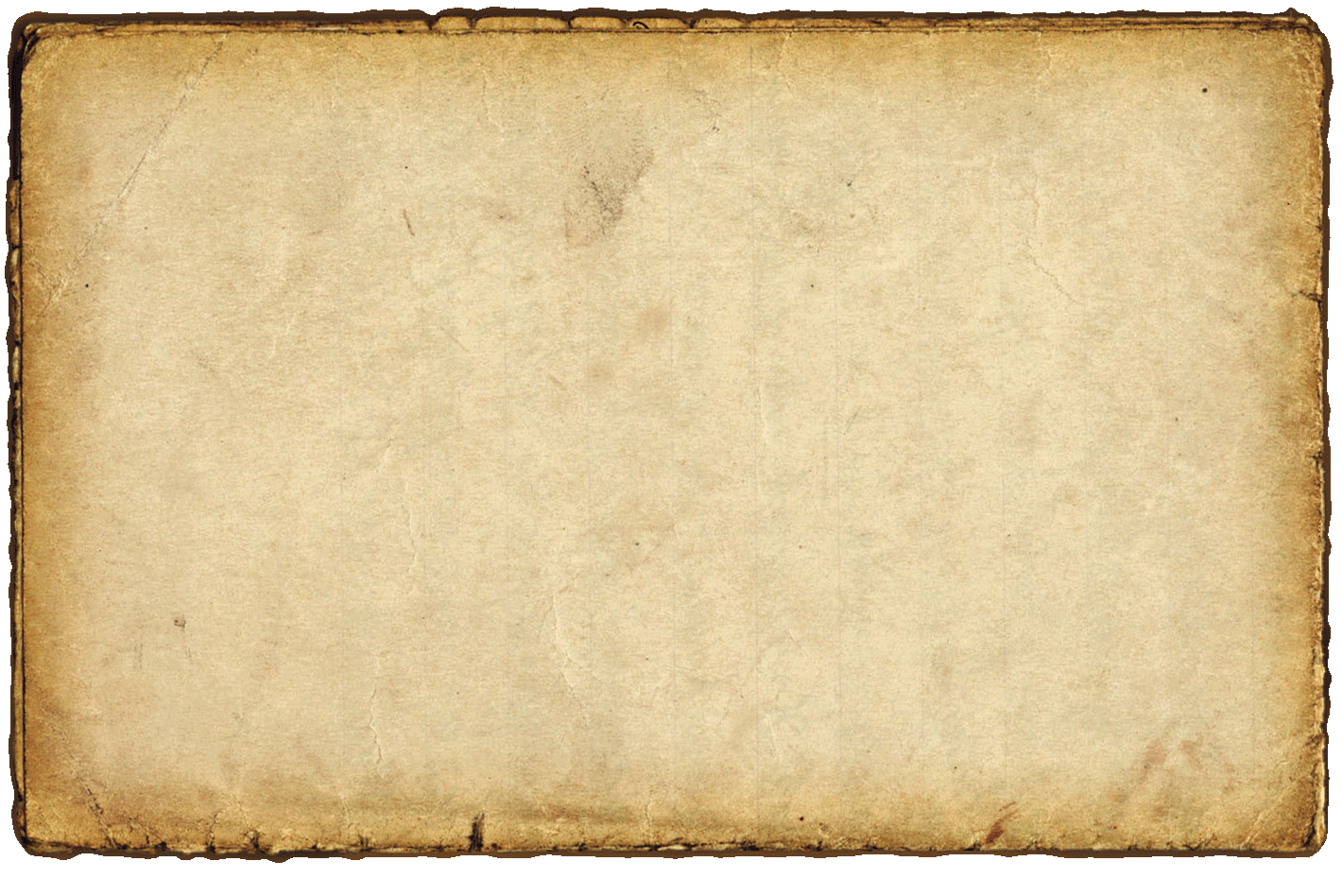 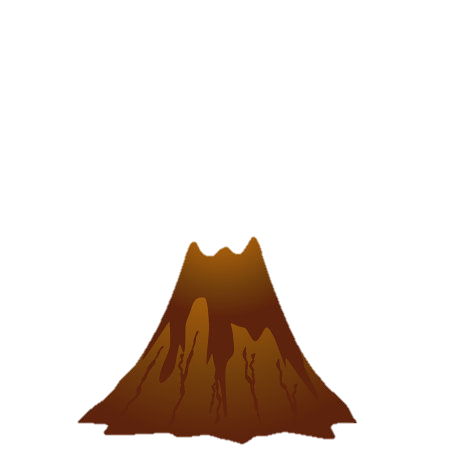 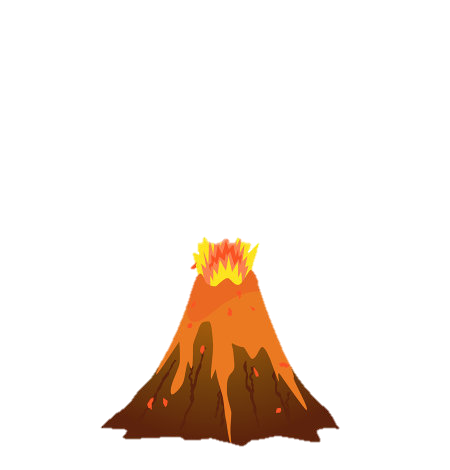 dành
giành
A
B
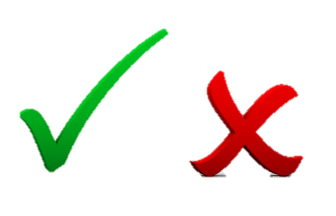 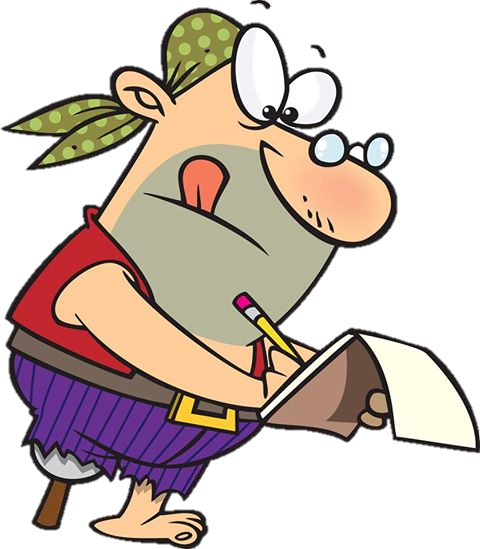 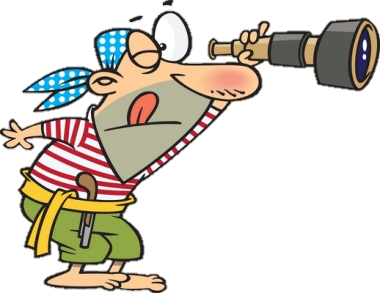 dành hay giành?

    tranh
tranh giành
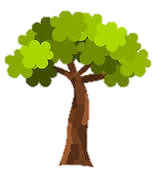 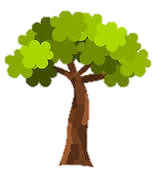 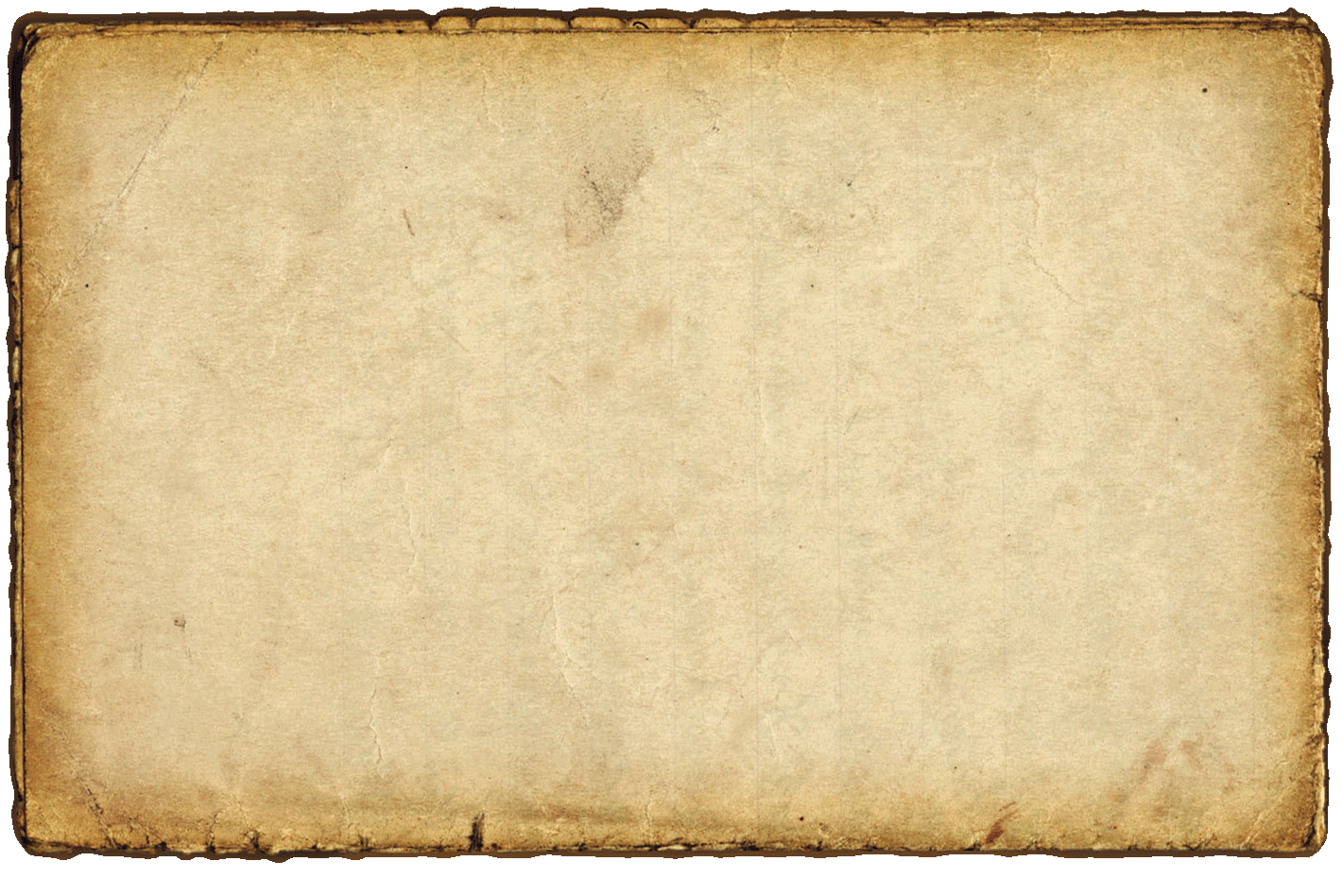 giành
dành
A
B
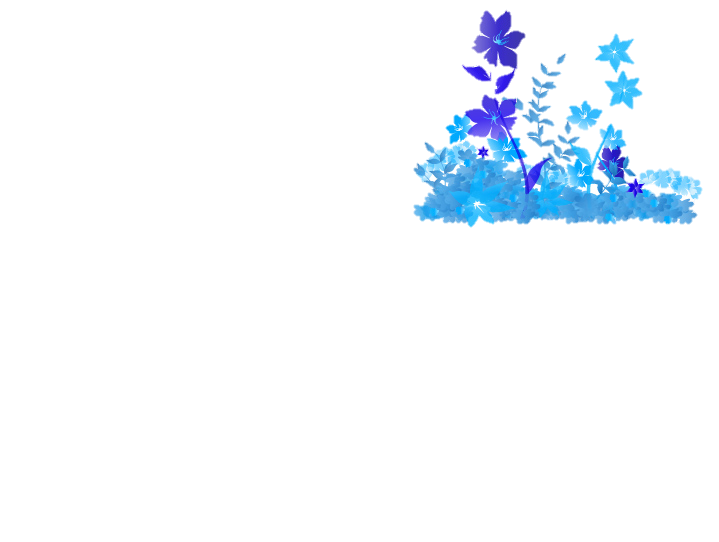 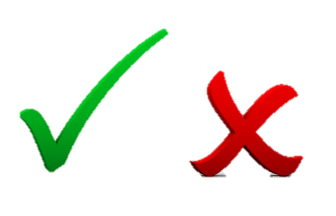 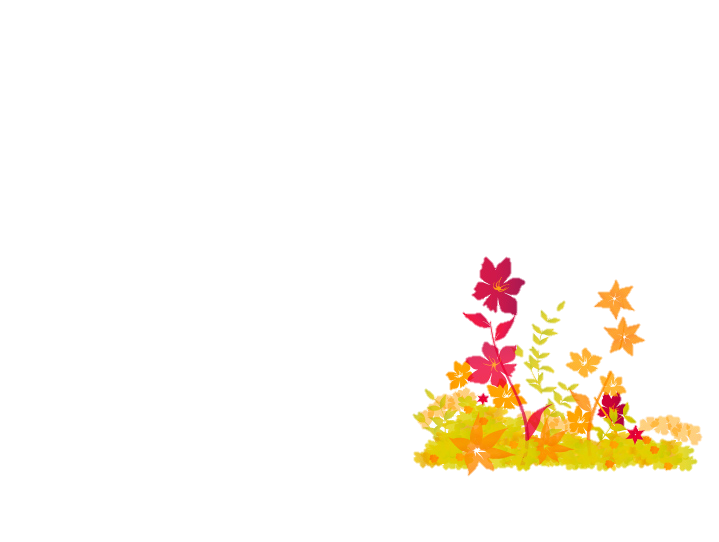 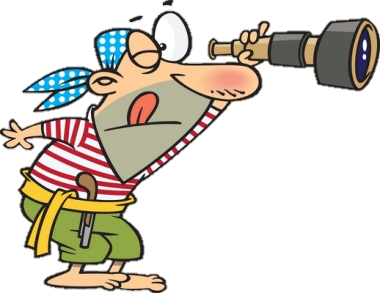 dành hay giành?

        để
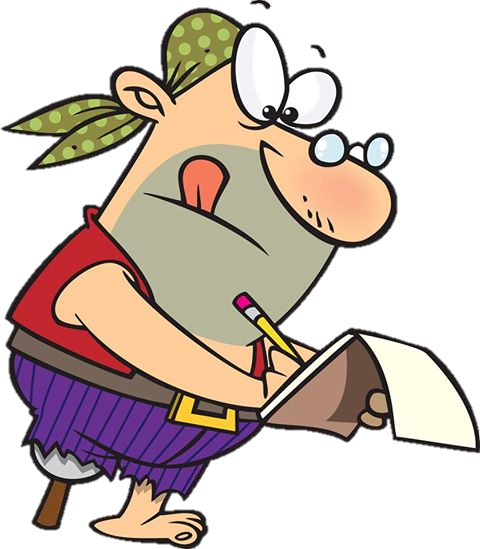 để dành
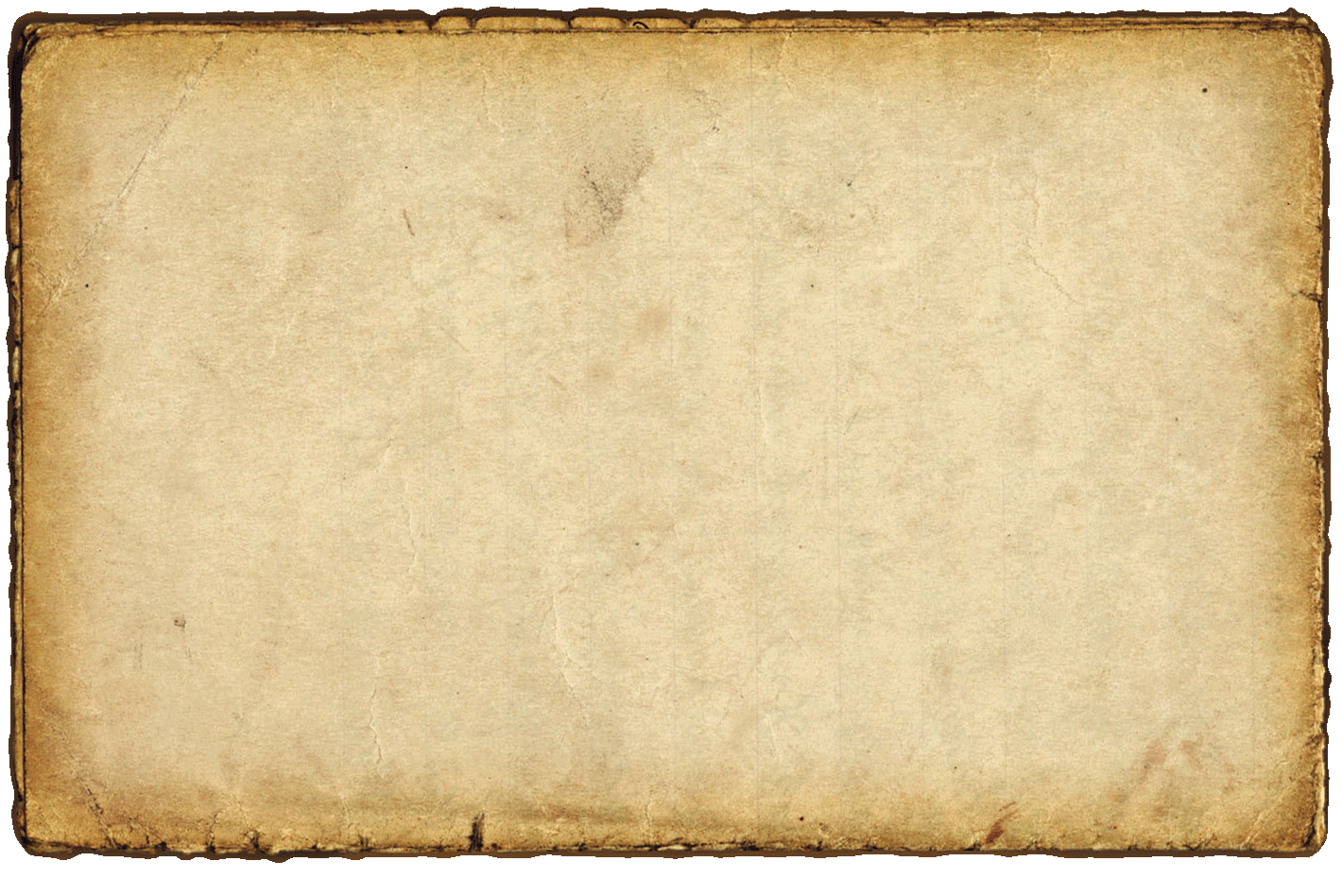 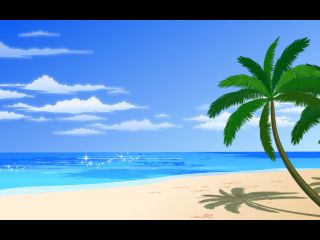 Trễ mất rồi!
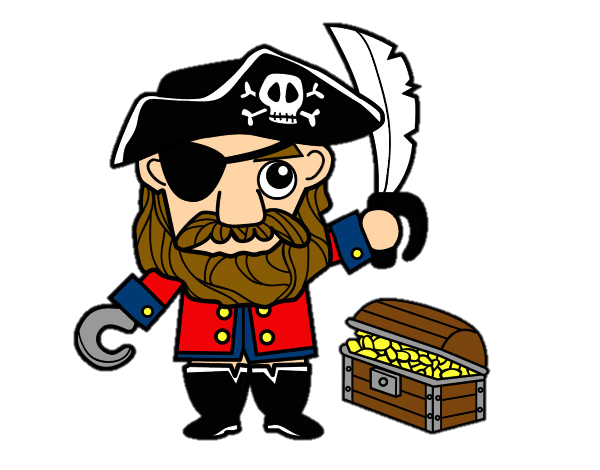 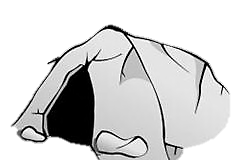 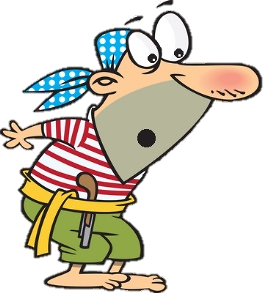 EXIT
Chọn a hoặc b.
a. Tìm từ ngữ gọi tên từng loại quả có tiếng bắt đầu bằng s hoặc x.
3
sung
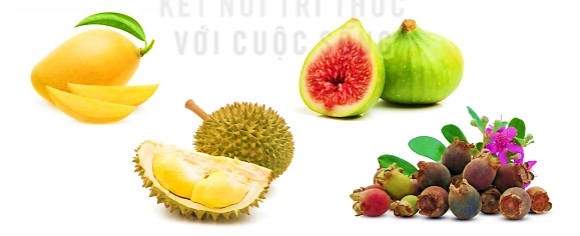 1
4
xoài
2
3
sầu riêng
sim
Chọn a hoặc b.
b) Chọn ip hoặc iêp thay cho ô vuông.
3
⸝
Nhân dịp T    , em viết một tấm th     gửi lời chúc đến các chú bộ đội Trường Sa.
Những con sóng liên t      xô vào bờ.
iêp
êt
.
⸝
iêp
DẶN DÒ
Hoàn thành bài
Chuẩn bị bài mới
Xem lại bài đã học